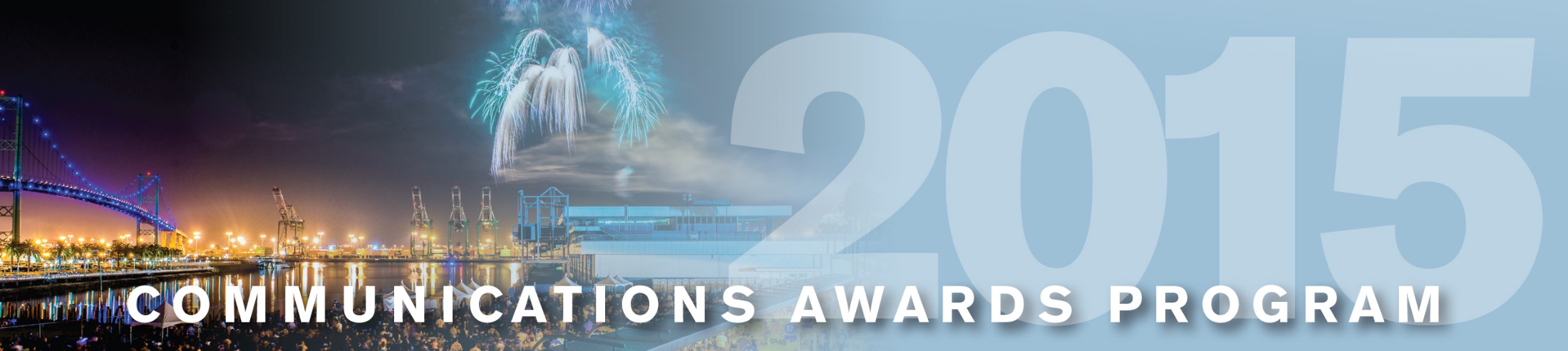 Port Manatee
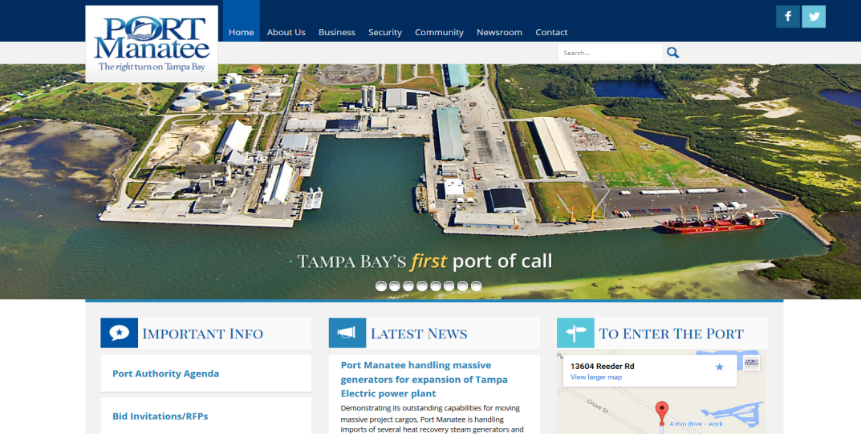 www.portmanatee.com
Websites
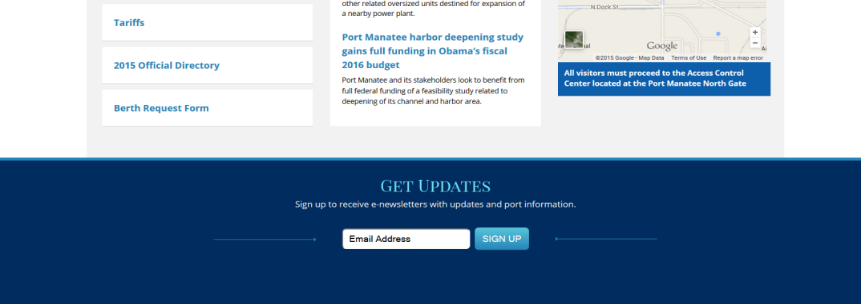 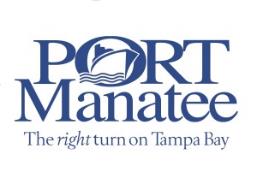